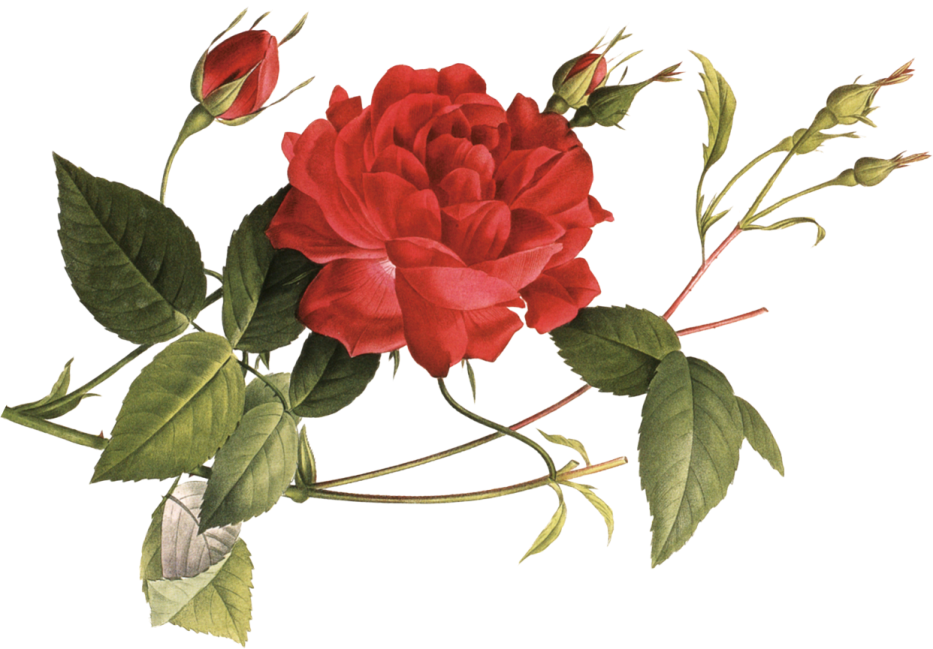 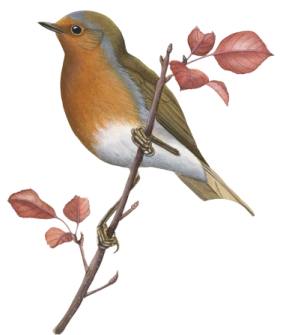 Bài giảng thiết kế bởi Vũ Hồng
LH: FB Vũ Hồng | https://www.facebook.com/vuhong1972 | hongvu7219@gmail.com
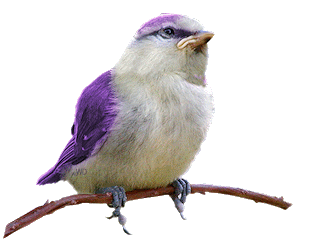 Chào mừng các con đến với tiết học Tiếng Việt
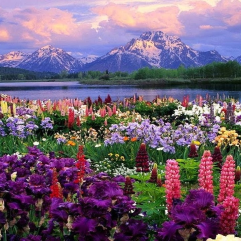 [Speaker Notes: Bài giảng được thiết kế bởi: Vũ HồngLH: FB Vũ Hồng | https://www.facebook.com/vuhong1972/ | hongvu7219@gmail.com]
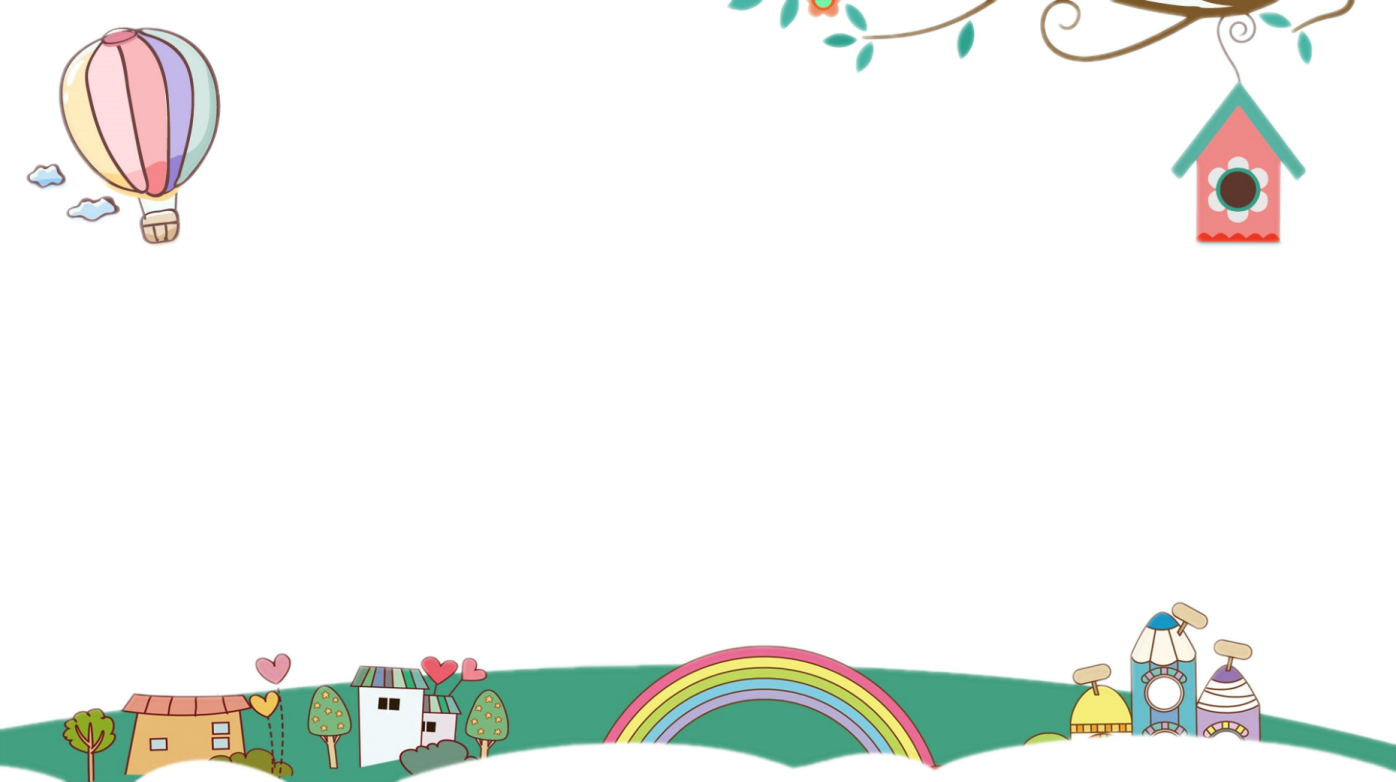 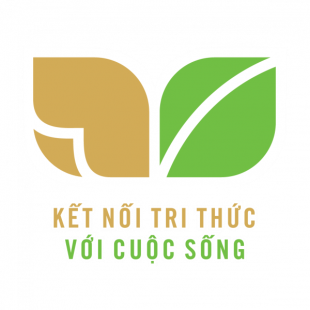 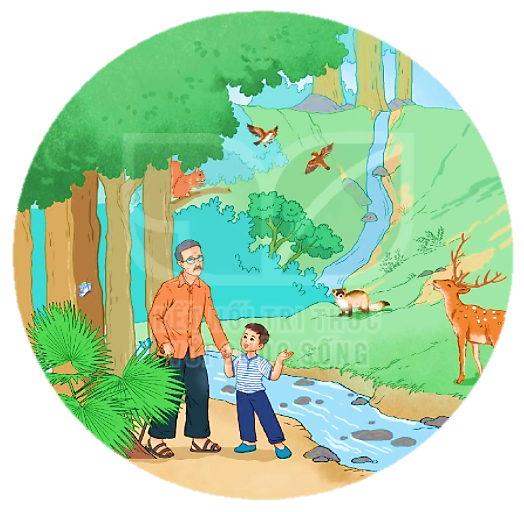 Bài giảng thiết kế bởi Vũ Hồng
LH: FB Vũ Hồng | https://www.facebook.com/vuhong1972 | hongvu7219@gmail.com
HÀNH
TINH
XANH
CỦA
EM
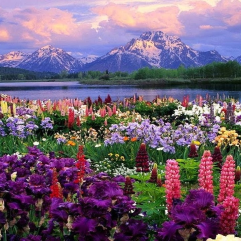 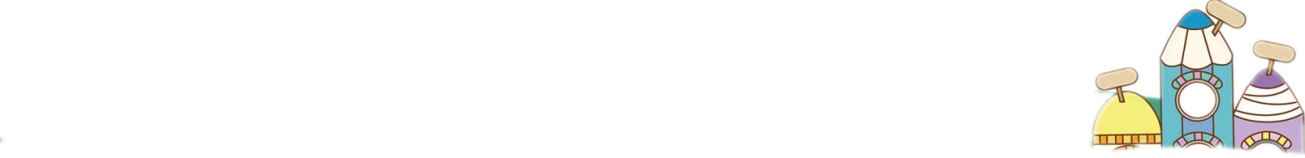 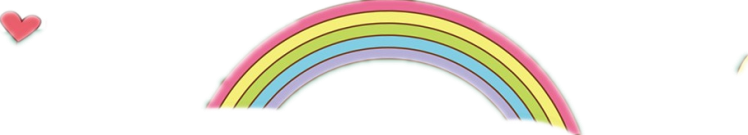 [Speaker Notes: Bài giảng được thiết kế bởi: Vũ HồngLH: FB Vũ Hồng | https://www.facebook.com/vuhong1972/ | hongvu7219@gmail.com]
Thứ   ngày   tháng   năm 2022
Bài giảng thiết kế bởi Vũ Hồng
LH: FB Vũ Hồng | https://www.facebook.com/vuhong1972 | hongvu7219@gmail.com
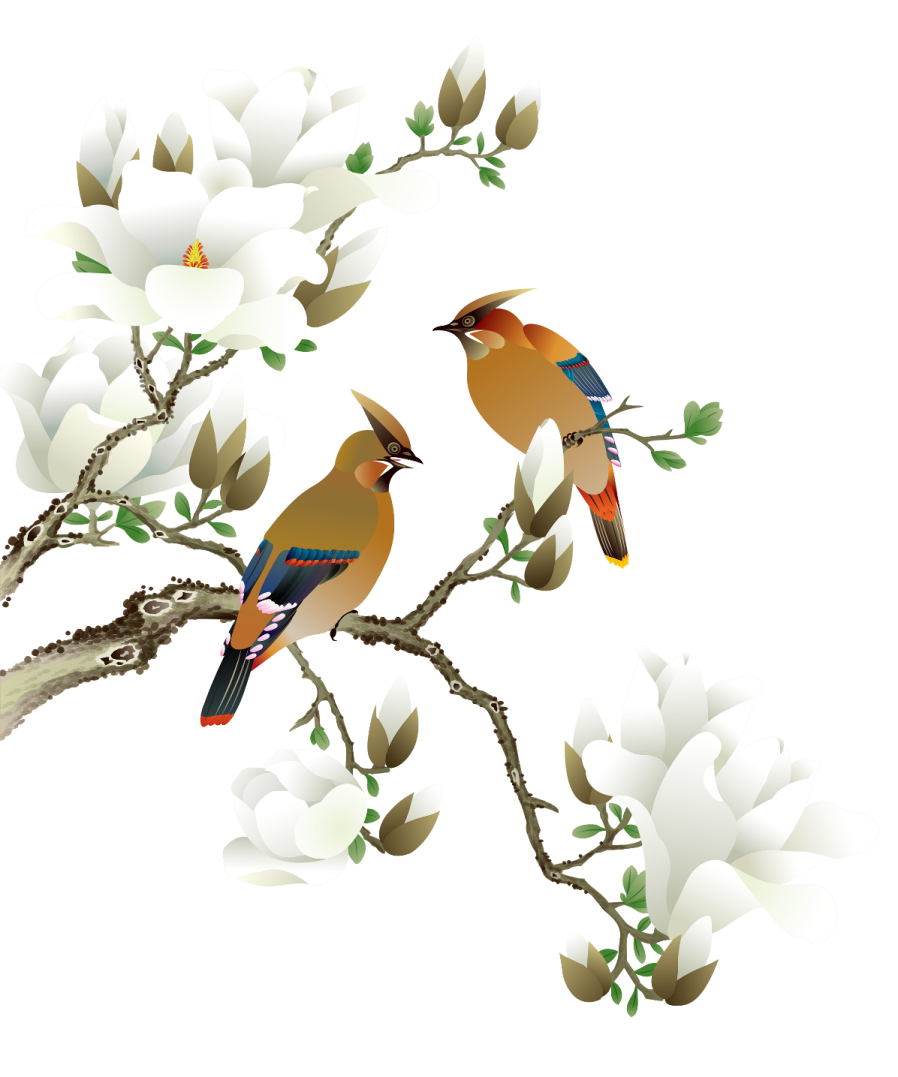 Tiếng Việt
Bài 9 

Vè chim
(Tiết 1,2)
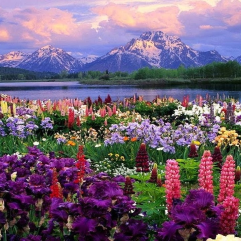 [Speaker Notes: Bài giảng được thiết kế bởi: Vũ HồngLH: FB Vũ Hồng | https://www.facebook.com/vuhong1972/ | hongvu7219@gmail.com]
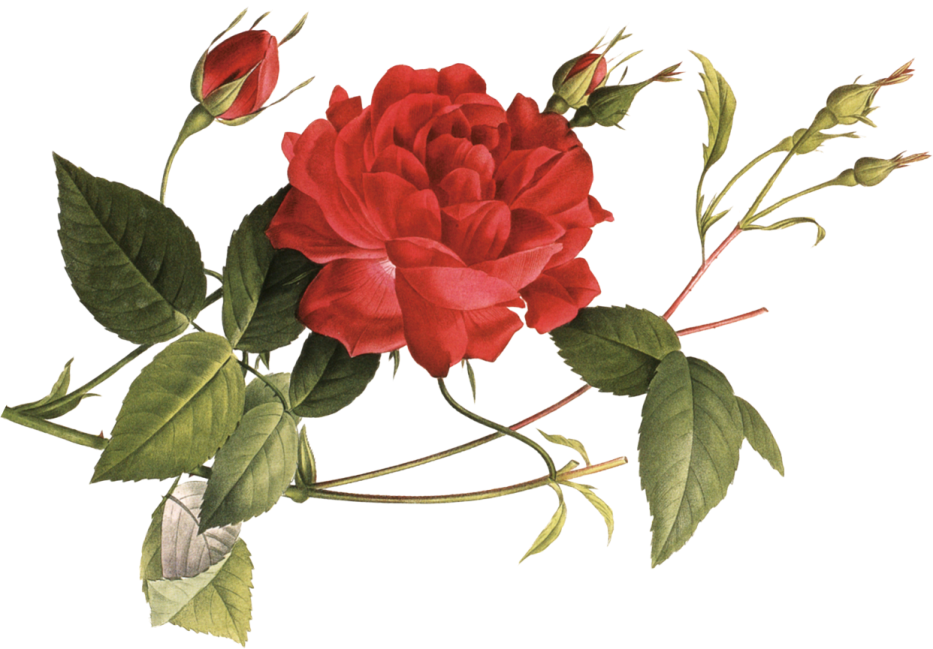 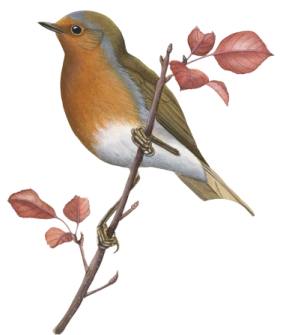 Bài giảng thiết kế bởi Vũ Hồng
LH: FB Vũ Hồng | https://www.facebook.com/vuhong1972 | hongvu7219@gmail.com
Tiết 1
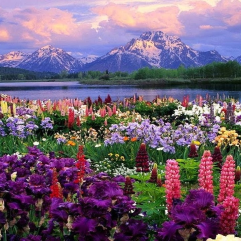 [Speaker Notes: Bài giảng được thiết kế bởi: Vũ HồngLH: FB Vũ Hồng | https://www.facebook.com/vuhong1972/ | hongvu7219@gmail.com]
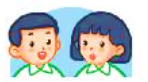 Nói về một loài chim mà em biết
Bài giảng thiết kế bởi Vũ Hồng
LH: FB Vũ Hồng | https://www.facebook.com/vuhong1972 | hongvu7219@gmail.com
M:
- Loài chim mà em muốn giới thiệu là chim sâu. Chim sâu là bạn của nhà nông vì chúng thường bắt sâu bọ bảo vệ mùa màng.
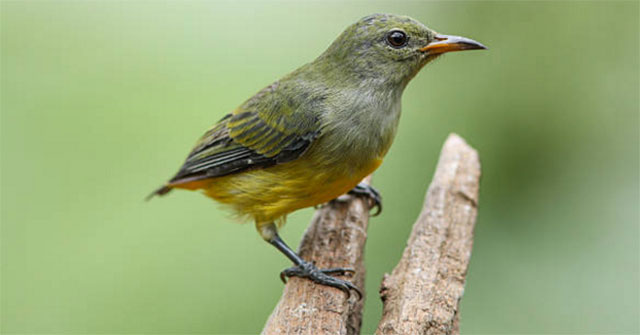 - Loài chim mà em muốn giới thiệu là chim cú mèo. Thời gian hoạt động của nó là về đêm. Cú mèo thường bắt chuột, loài vật gây hại cho mùa màng của các bác nông dân.
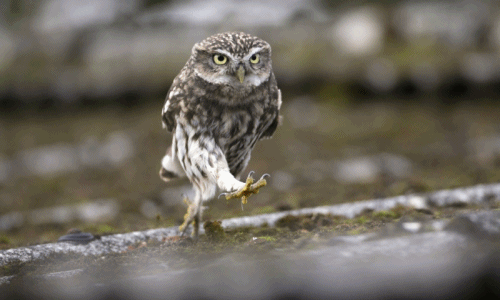 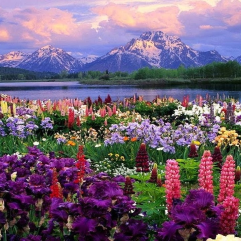 [Speaker Notes: Bài giảng được thiết kế bởi: Vũ HồngLH: FB Vũ Hồng | https://www.facebook.com/vuhong1972/ | hongvu7219@gmail.com]
ĐỌC MẪU
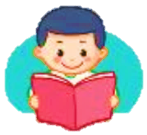 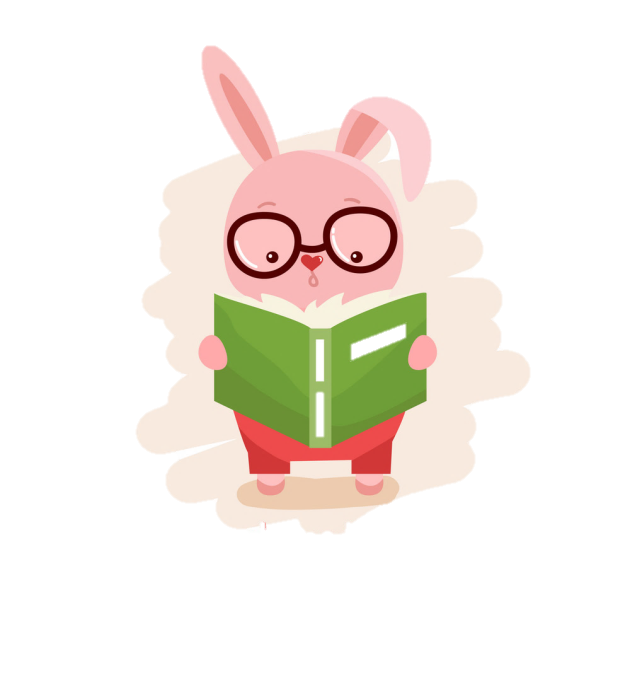 Bài giảng thiết kế bởi Vũ Hồng
LH: FB Vũ Hồng | https://www.facebook.com/vuhong1972 | hongvu7219@gmail.com
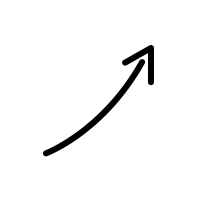 TAI NGHE
TAY DÒ
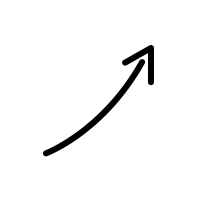 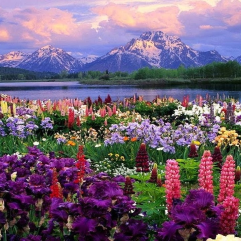 MẮT DÕI
[Speaker Notes: Bài giảng được thiết kế bởi: Vũ HồngLH: FB Vũ Hồng | https://www.facebook.com/vuhong1972/ | hongvu7219@gmail.com]
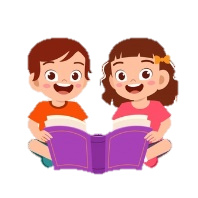 ĐỌC MẪU
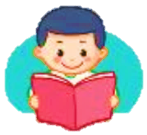 VÈ CHIM
Tìm từ khó đọc
Bài giảng thiết kế bởi Vũ Hồng
LH: FB Vũ Hồng | https://www.facebook.com/vuhong1972 | hongvu7219@gmail.com
Hay chạy lon xon
Là gà mới nở
Vừa đi vừa nhảy
Là em sáo xinh
Hay nói linh tinh
Là con liếu điếu
Hay nghịch hay tếu
Là cậu chìa vôi
Hay chao đớp mồi
Là chim chèo bẻo
Tính hay mách lẻo
Thím khách trước nhà
Hay nhặt lân la
Là bà chim sẻ
Có tình có nghĩa
Là mẹ chim sâu
Giục hè đến mau
Là cô tu hú
Nhấp nhem buồn ngủ
Là bác cú mèo...
(Đồng dao)
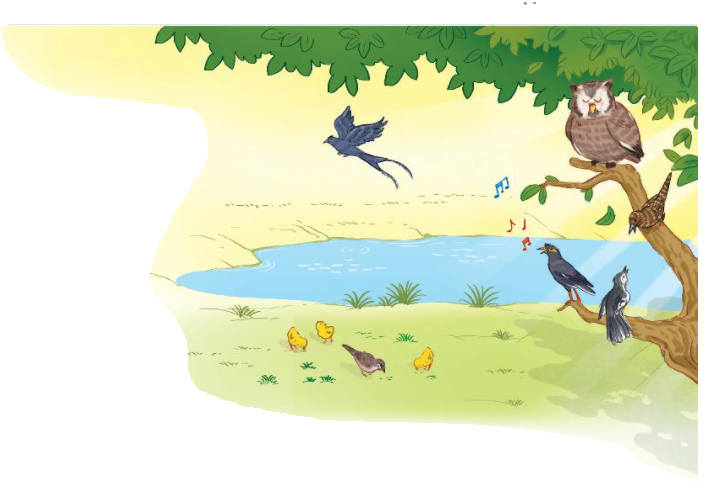 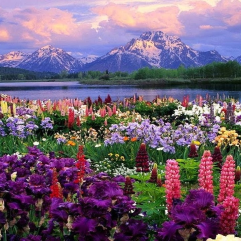 [Speaker Notes: Bài giảng được thiết kế bởi: Vũ HồngLH: FB Vũ Hồng | https://www.facebook.com/vuhong1972/ | hongvu7219@gmail.com]
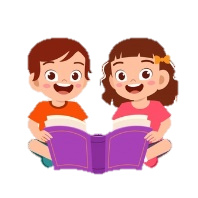 ĐỌC
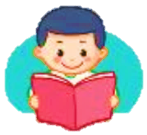 Luyện đọc nối tiếp 2 dòng
VÈ CHIM
Bài giảng thiết kế bởi Vũ Hồng
LH: FB Vũ Hồng | https://www.facebook.com/vuhong1972 | hongvu7219@gmail.com
Tính hay mách lẻo
Thím khách trước nhà
Hay nhặt lân la
Là bà chim sẻ
Có tình có nghĩa
Là mẹ chim sâu
Giục hè đến mau
Là cô tu hú
Nhấp nhem buồn ngủ
Là bác cú mèo...
(Đồng dao)
Hay chạy lon xon
Là gà mới nở
Vừa đi vừa nhảy
Là em sáo xinh
Hay nói linh tinh
Là con liếu điếu
Hay nghịch hay tếu
Là cậu chìa vôi
Hay chao đớp mồi
Là chim chèo bẻo
6
1
2
7
8
3
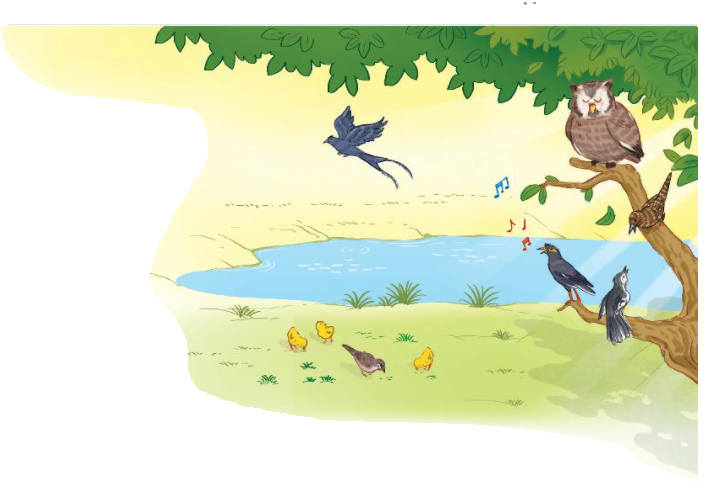 4
9
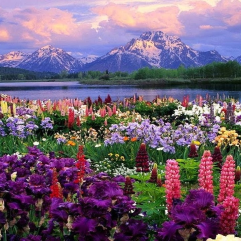 10
5
[Speaker Notes: Bài giảng được thiết kế bởi: Vũ HồngLH: FB Vũ Hồng | https://www.facebook.com/vuhong1972/ | hongvu7219@gmail.com]
GIẢI NGHĨA TỪ
Bài giảng thiết kế bởi Vũ Hồng
LH: FB Vũ Hồng | https://www.facebook.com/vuhong1972 | hongvu7219@gmail.com
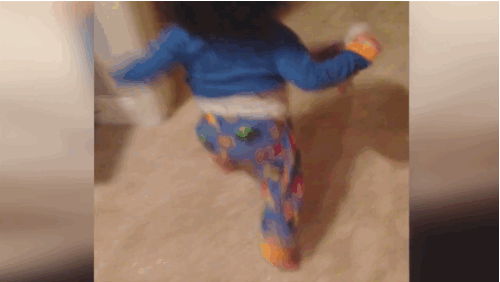 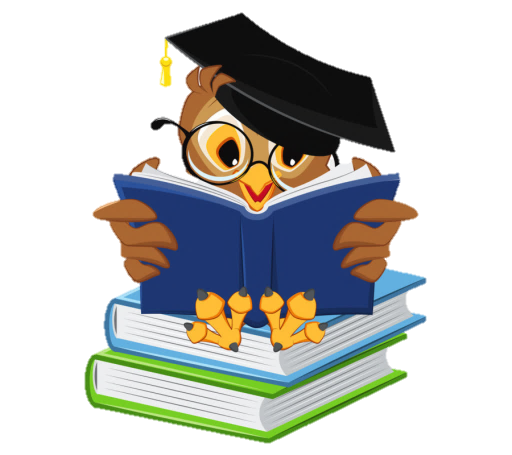 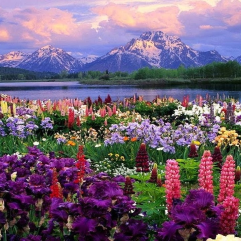 (Chạy) lon xon: dáng chạy nhanh và trông rất đáng yêu
[Speaker Notes: Bài giảng được thiết kế bởi: Vũ HồngLH: FB Vũ Hồng | https://www.facebook.com/vuhong1972/ | hongvu7219@gmail.com]
GIẢI NGHĨA TỪ
Bài giảng thiết kế bởi Vũ Hồng
LH: FB Vũ Hồng | https://www.facebook.com/vuhong1972 | hongvu7219@gmail.com
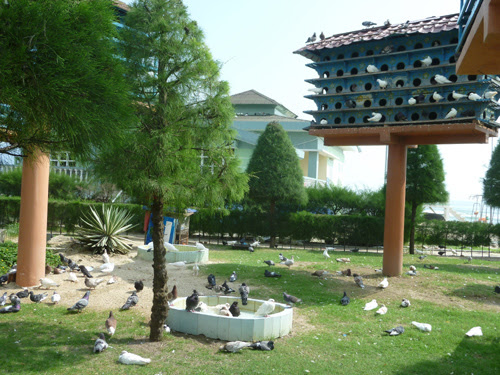 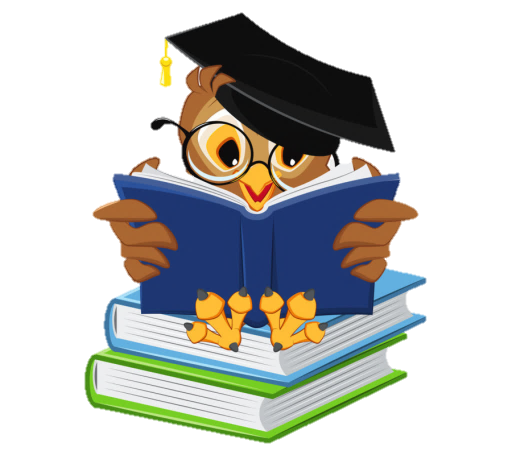 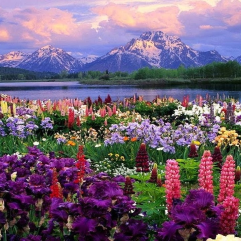 (Nhặt) lân la: nhặt loanh quanh, không đi xa.
[Speaker Notes: Bài giảng được thiết kế bởi: Vũ HồngLH: FB Vũ Hồng | https://www.facebook.com/vuhong1972/ | hongvu7219@gmail.com]
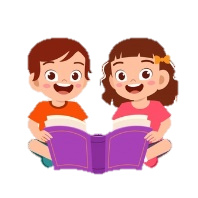 ĐỌC
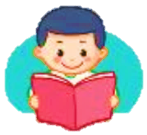 VÈ CHIM
Đọc toàn bài thơ
Bài giảng thiết kế bởi Vũ Hồng
LH: FB Vũ Hồng | https://www.facebook.com/vuhong1972 | hongvu7219@gmail.com
Hay chạy lon xon
Là gà mới nở
Vừa đi vừa nhảy
Là em sáo xinh
Hay nói linh tinh
Là con liếu điếu
Hay nghịch hay tếu
Là cậu chìa vôi
Hay chao đớp mồi
Là chim chèo bẻo
Tính hay mách lẻo
Thím khách trước nhà
Hay nhặt lân la
Là bà chim sẻ
Có tình có nghĩa
Là mẹ chim sâu
Giục hè đến mau
Là cô tu hú
Nhấp nhem buồn ngủ
Là bác cú mèo...
(Đồng dao)
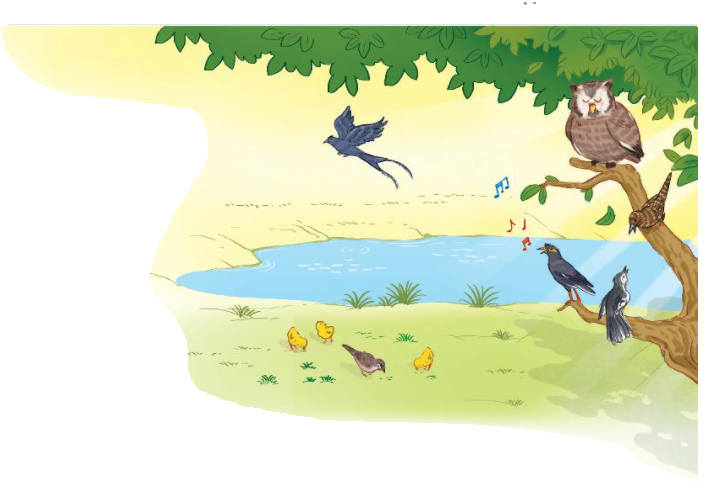 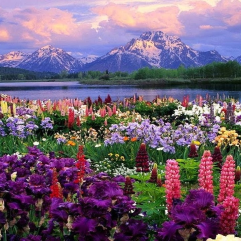 [Speaker Notes: Bài giảng được thiết kế bởi: Vũ HồngLH: FB Vũ Hồng | https://www.facebook.com/vuhong1972/ | hongvu7219@gmail.com]
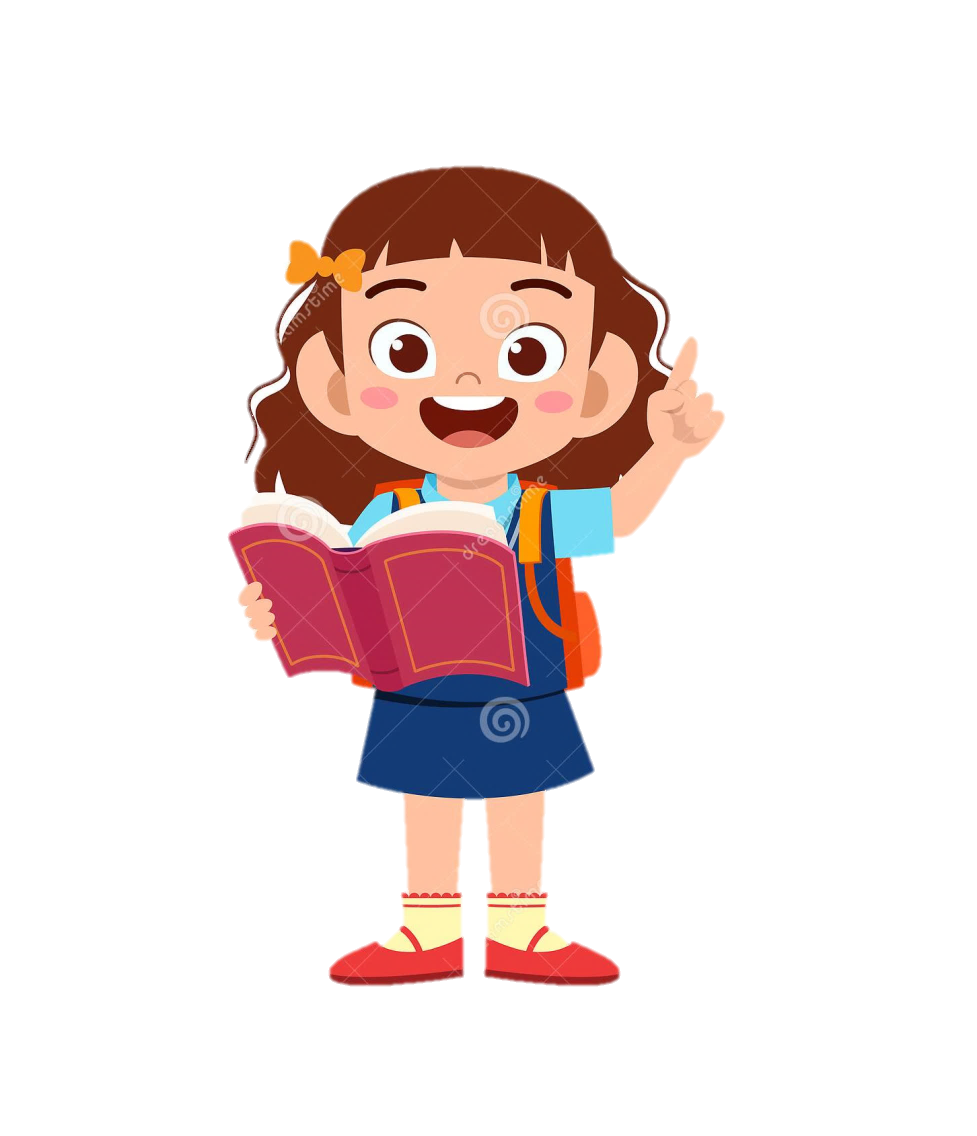 Bài giảng thiết kế bởi Vũ Hồng
LH: FB Vũ Hồng | https://www.facebook.com/vuhong1972 | hongvu7219@gmail.com
Đọc trước lớp.
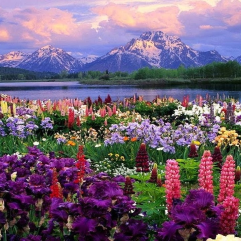 [Speaker Notes: Bài giảng được thiết kế bởi: Vũ HồngLH: FB Vũ Hồng | https://www.facebook.com/vuhong1972/ | hongvu7219@gmail.com]
Bài giảng thiết kế bởi Vũ Hồng
LH: FB Vũ Hồng | https://www.facebook.com/vuhong1972 | hongvu7219@gmail.com
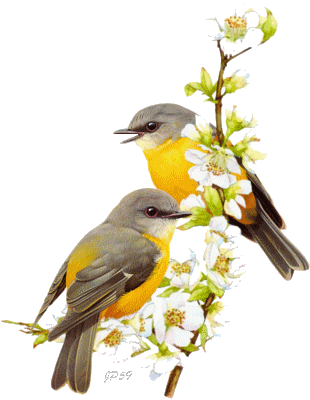 TRẢ LỜI CÂU HỎI
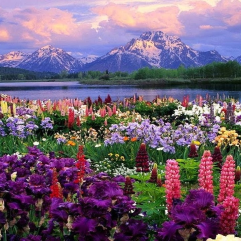 [Speaker Notes: Bài giảng được thiết kế bởi: Vũ HồngLH: FB Vũ Hồng | https://www.facebook.com/vuhong1972/ | hongvu7219@gmail.com]
* Học thuộc lòng 8 dòng đầu trong bài vè
Bài giảng thiết kế bởi Vũ Hồng
LH: FB Vũ Hồng | https://www.facebook.com/vuhong1972 | hongvu7219@gmail.com
Hay chạy lon xon
Là gà mới nở
Vừa đi vừa nhảy
Là em sáo xinh
Hay nói linh tinh
Là con liếu điếu
Hay nghịch hay tếu
Là cậu chìa vôi
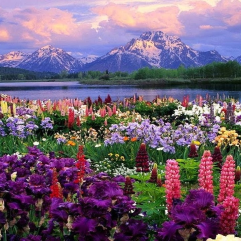 [Speaker Notes: Bài giảng được thiết kế bởi: Vũ HồngLH: FB Vũ Hồng | https://www.facebook.com/vuhong1972/ | hongvu7219@gmail.com]
Bài giảng thiết kế bởi Vũ Hồng
LH: FB Vũ Hồng | https://www.facebook.com/vuhong1972 | hongvu7219@gmail.com
86%
素雅文艺花鸟
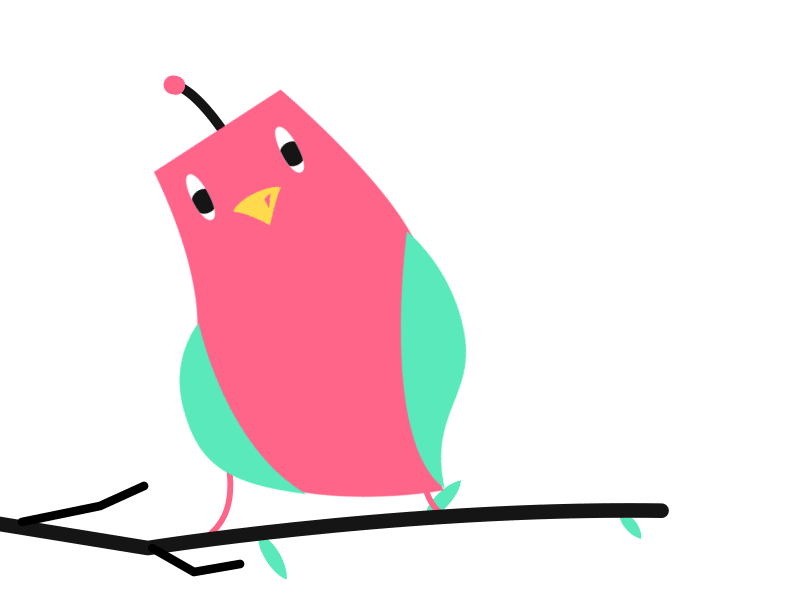 LUYỆN TẬP THEO VĂN BẢN ĐỌC
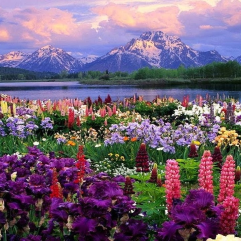 [Speaker Notes: Bài giảng được thiết kế bởi: Vũ HồngLH: FB Vũ Hồng | https://www.facebook.com/vuhong1972/ | hongvu7219@gmail.com]
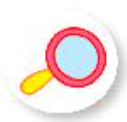 1. Tìm những từ ngữ chỉ người được dùng để gọi các loài chim dưới đây:
Bài giảng thiết kế bởi Vũ Hồng
LH: FB Vũ Hồng | https://www.facebook.com/vuhong1972 | hongvu7219@gmail.com
bác cú mèo
cậu chìa vôi
cô tu hú
em sáo xinh
 Những từ ngữ chỉ người được dùng để gọi các loài chim là: bác, em, cậu, cô
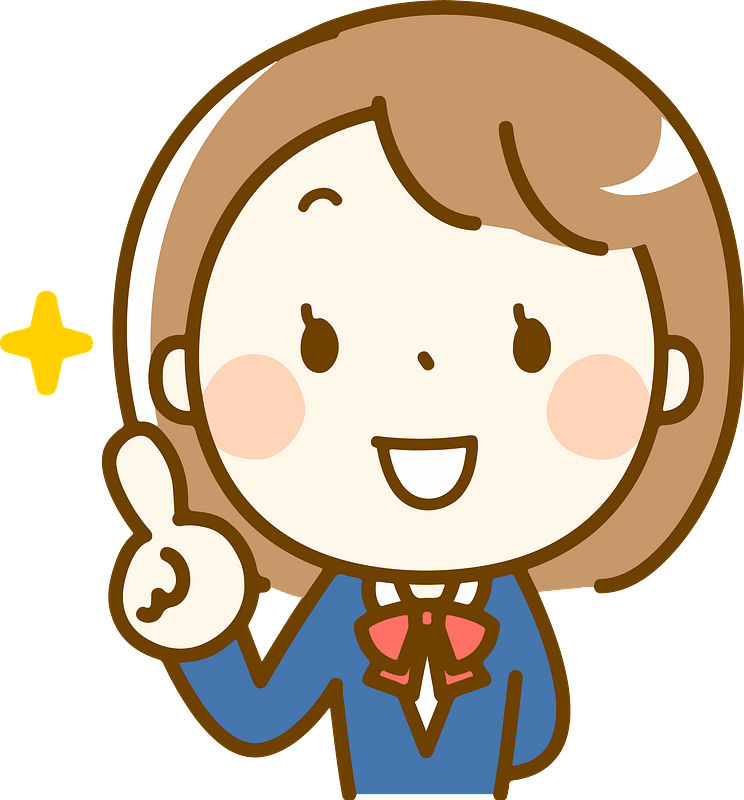 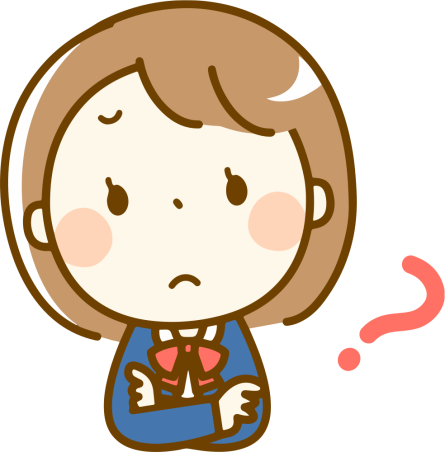 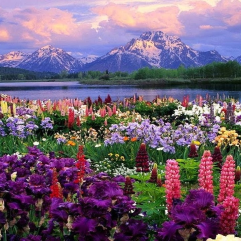 [Speaker Notes: Bài giảng được thiết kế bởi: Vũ HồngLH: FB Vũ Hồng | https://www.facebook.com/vuhong1972/ | hongvu7219@gmail.com]
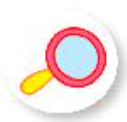 2. Đặt một câu với từ ngữ  bài tập trên
Bài giảng thiết kế bởi Vũ Hồng
LH: FB Vũ Hồng | https://www.facebook.com/vuhong1972 | hongvu7219@gmail.com
bác cú mèo
cậu chìa vôi
cô tu hú
em sáo xinh
M: Bác cú mèo có đôi mắt rất tinh.
 - Em sáo xinh vừa đi vừa nhảy.
      - Cậu chìa vôi hay nghịch hay tếu.
      - Cô tu hú báo hiệu mùa vải đến.
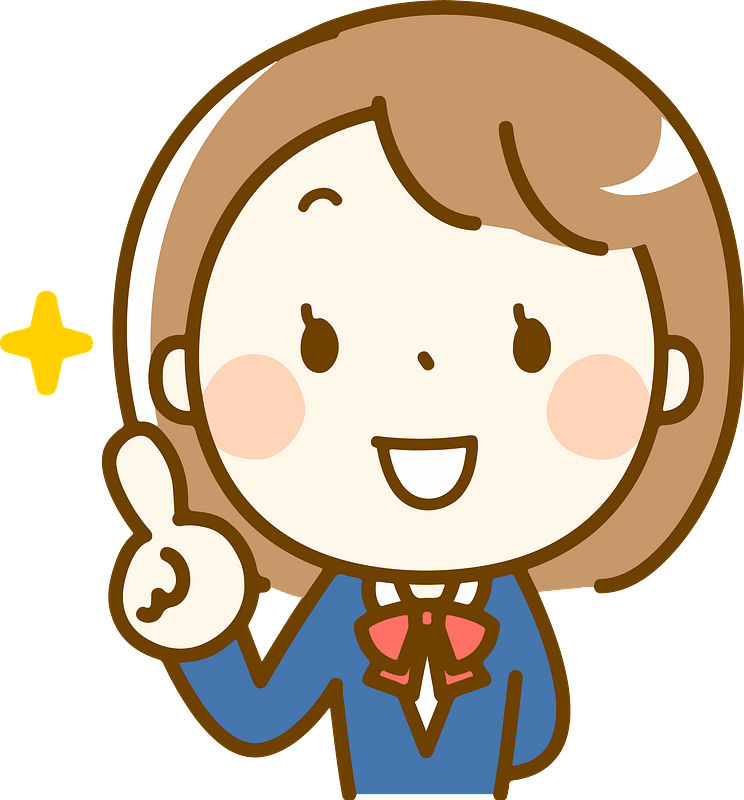 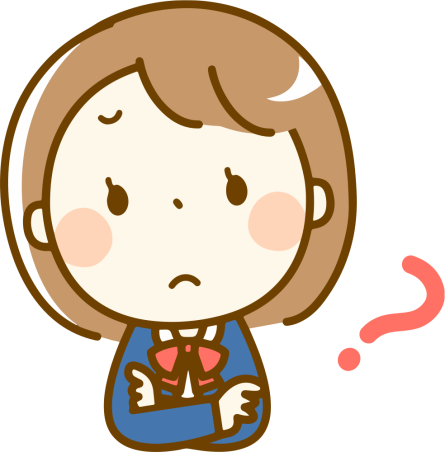 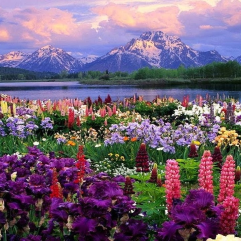 [Speaker Notes: Bài giảng được thiết kế bởi: Vũ HồngLH: FB Vũ Hồng | https://www.facebook.com/vuhong1972/ | hongvu7219@gmail.com]
Bài giảng thiết kế bởi Vũ Hồng
LH: FB Vũ Hồng | https://www.facebook.com/vuhong1972 | hongvu7219@gmail.com
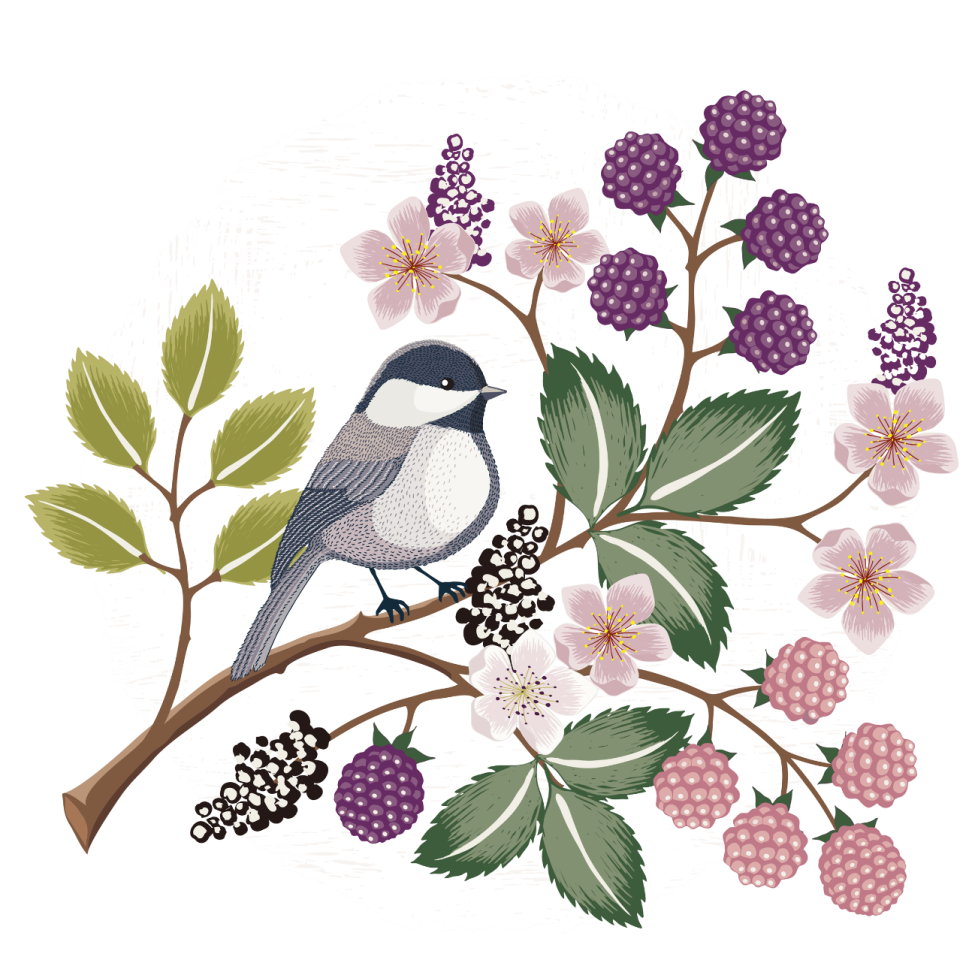 Củng cố 

và dặn dò
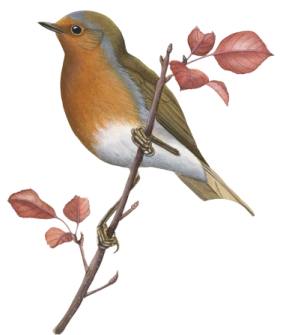 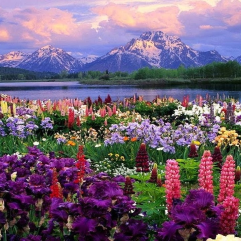 [Speaker Notes: Bài giảng được thiết kế bởi: Vũ HồngLH: FB Vũ Hồng | https://www.facebook.com/vuhong1972/ | hongvu7219@gmail.com]
Bài giảng thiết kế bởi Vũ Hồng
LH: FB Vũ Hồng | https://www.facebook.com/vuhong1972 | hongvu7219@gmail.com
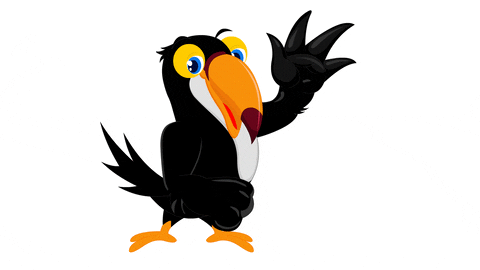 Tạm biệt và hẹn gặp lại
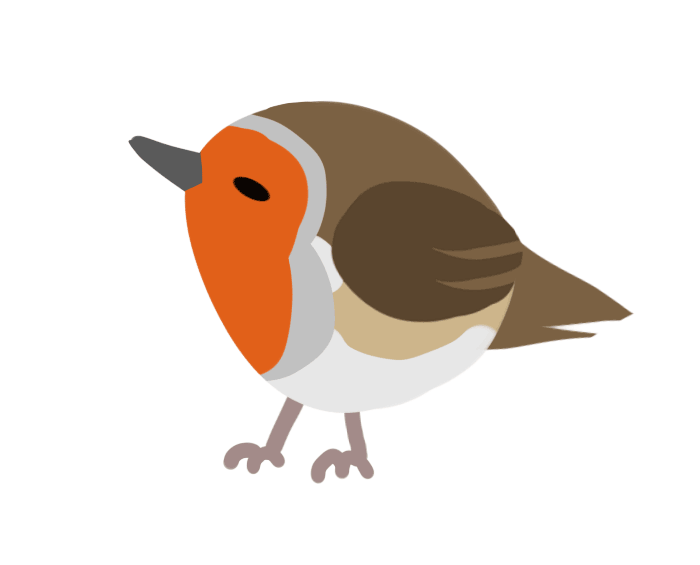 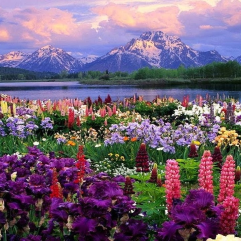 [Speaker Notes: Bài giảng được thiết kế bởi: Vũ HồngLH: FB Vũ Hồng | https://www.facebook.com/vuhong1972/ | hongvu7219@gmail.com]